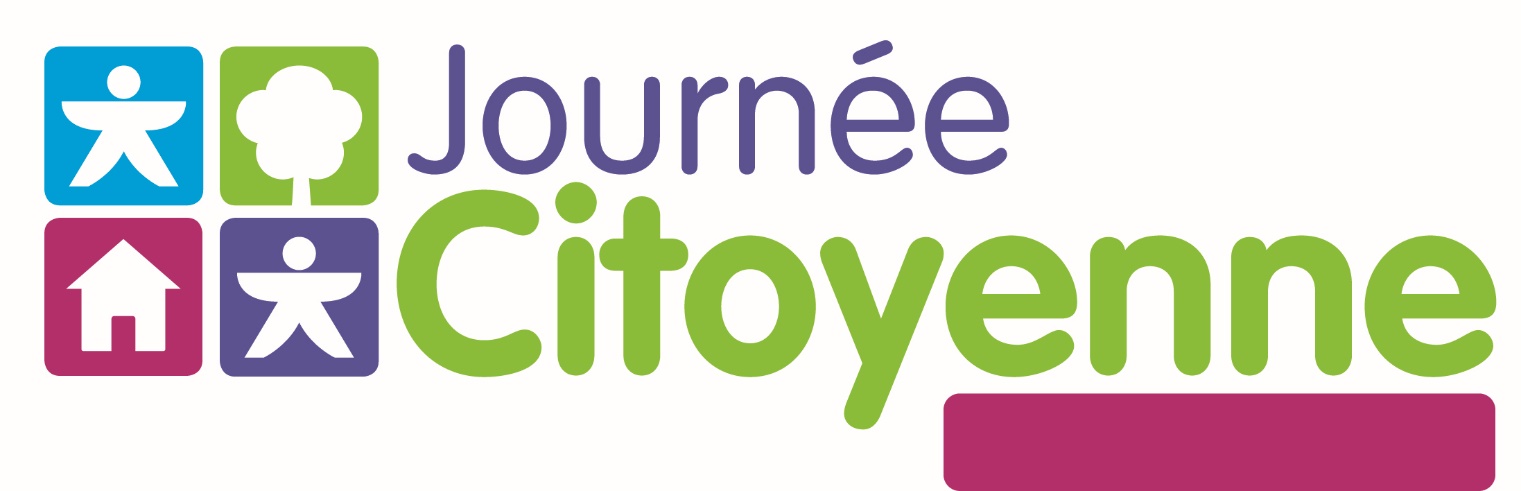 Blason de la ville
NOM DE LA VILLE
MERCI, MERCI, MERCI !!
Notre Journée Citoyenne a été un grand succès grâce à l’implication de chacun d’entre vous.
Nous ne pouvons que vous remercier pour votre participation, votre engagement, et votre bonne humeur qui reste le gage de réussite de la journée.
Nous avons ainsi pu mener à bien tous les ateliers prévus : rénovation du lavoir, entretien et création de mobiliers urbains, peinture d’une fresque sur le mur du stade/de l’école… !
PHOTO
Mais au-delà du travail accompli, cette journée reste un moment privilégié pour resserrer les liens entre les habitants et entre les générations.
Cette journée a permis à de nouveaux habitants de vivre un premier temps fort dans notre village, et d’avoir un bel aperçu de l’élan citoyen, du travail bénévole et de la grande dose de bonne humeur qui émane de cette journée.
Et pour les habitants de notre commune depuis de longue date, nous souhaitons que cette journée les ai confortés dans l’idée de participer à cet effort commun dont on ressort grandit, fier de la besogne accomplie et des nouvelles connaissances rencontrées.
PHOTO
PHOTO
Un grand bravo également à toute cette jeunesse qui s’investit chaque année avec autant de ferveur.
Votre maire